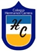 ARTES VISUALES: ¿Cómo vamos avanzando?
CURSOS:  6  Básico
                                           PROFESORA: CLAUDIA CAVIERES JARA
                                           CLASE 18
INSTRUCCIONES
Si vas a ver el video en tu teléfono, activa la opción “rotación automática” para que lo veas más grande y puedas leer con mayor facilidad.
Lo puedes ver todas las veces que sea necesario.
Objetivo de aprendizaje
Objetivo (s): OA 1
Crear trabajos de arte y diseños a partir de sus propias ideas y de la observación del entorno cultural: el hombre contemporáneo y la ciudad entorno artístico: el arte contemporáneo y el arte en el espacio público (murales y esculturas)
OA2Aplicar y combinar elementos del lenguaje visual (incluidos los de niveles anteriores) en trabajos de arte y diseño con diferentes propósitos expresivos y creativos: › color (complementario) › luz y sombra
OBJETIVO DE LA CLASE
Crear vitral de  patrimonio cultural, pintado con lápices de colores o témpera.
INDICADORES
Seleccionan materiales y procedimientos para la creación individual (pintura, escultura y representaciones, entre otros). OA 1
 Pintan aplicando los colores complementarios con fines expresivos y creativos. OA2
Instrucciones: crear un vitral con imagen de un patrimonio cultural, siguiendo los siguientes pasos.
Sigues las instrucciones.
PASO1 Elige una imagen de patrimonio cultural.
PASO 2 Dibujar la imagen elegida en el centro de la hoja de block con trazos gruesos.
PASO 3 Dibujar líneas delgadas alrededor de la imagen.
PASO 4 Pintar la imagen con lápices de colores o témpera.
PASO 5 Pintar vitral con lápices de colores o témpera.
Ejemplos:
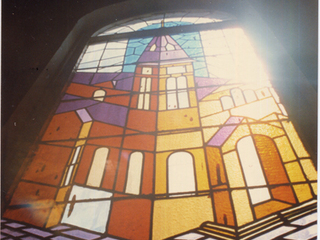 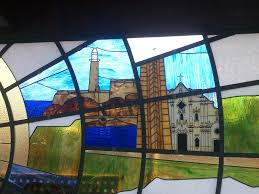 Ejemplos de patrimonio cultural
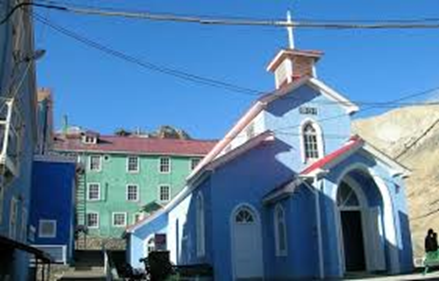 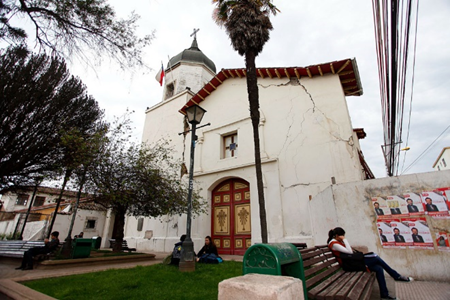 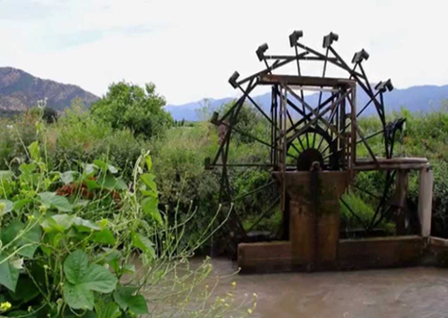 Elementos que debe  tener vitral
¡A trabajar!
Ahora deberás realizar tú un vitral con los pasos señalados. Siempre debes estar supervisado por tu familia. Debes enviar fotos del trabajo al grupo de whatsapp, colocando tu nombre.
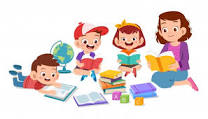